URX
Jan Holý, Mikuláš Tycar a Tomáš Jodl
Klíčová slova
Herní/ studijní konzole
Open-source
Arduino
3D tisk 
Onshape
Wiring (C++)
Affinity photo
27.01.2023
Dopplerův MaFIn
2
Vývoj
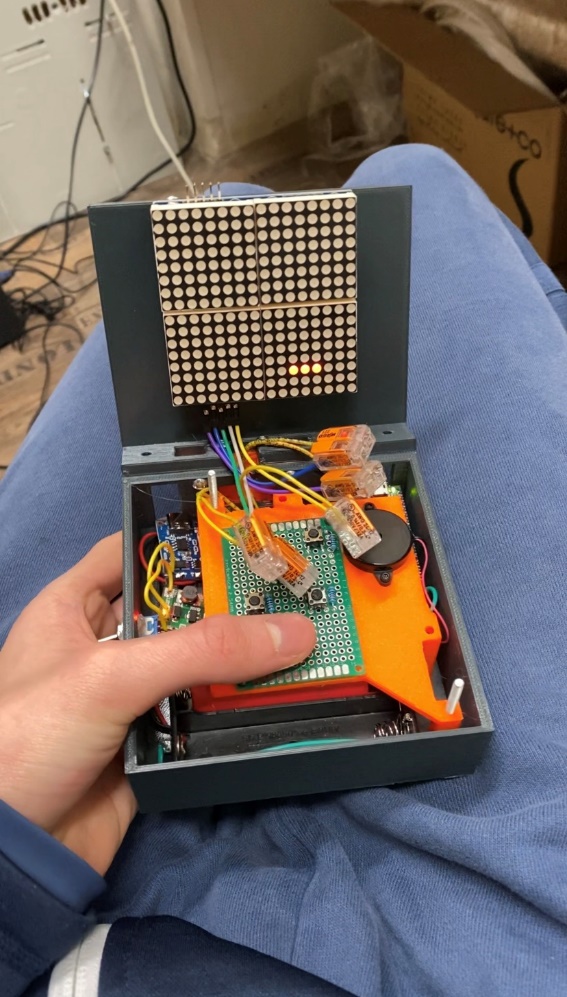 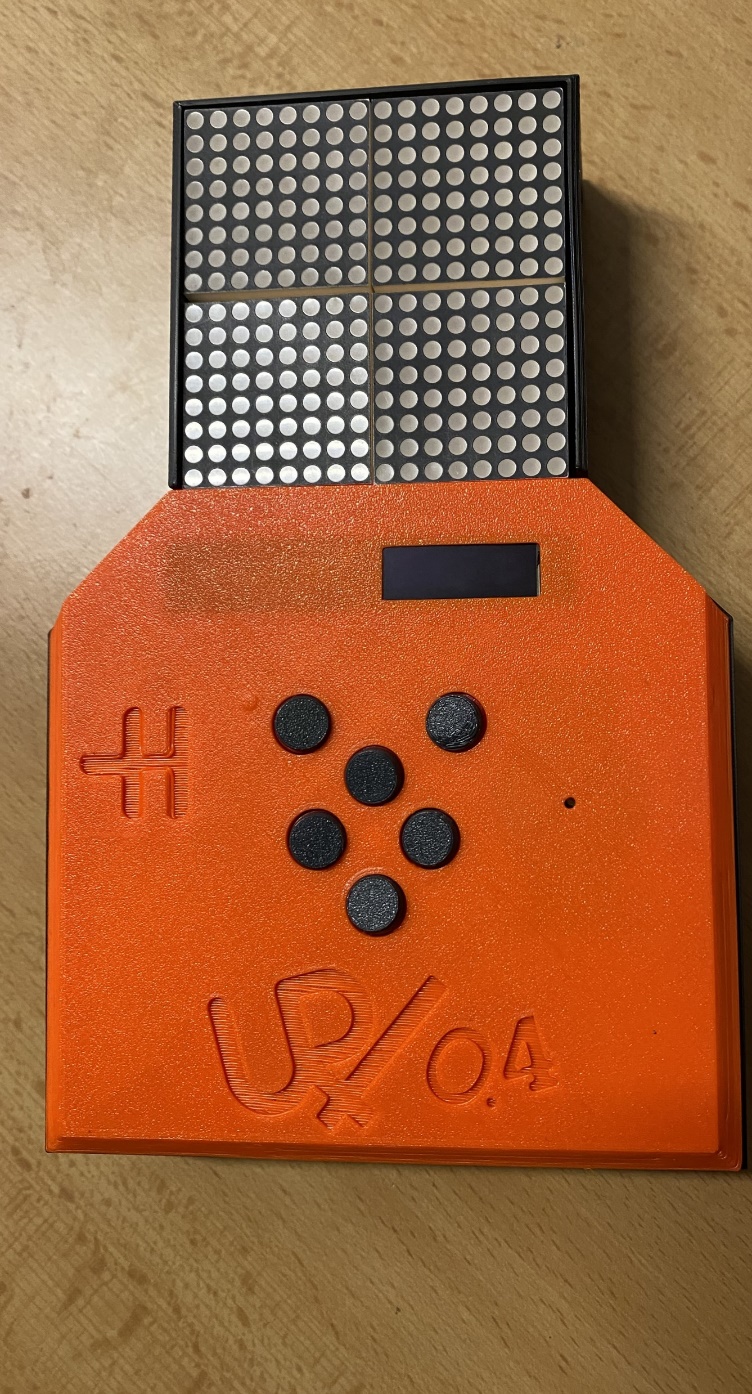 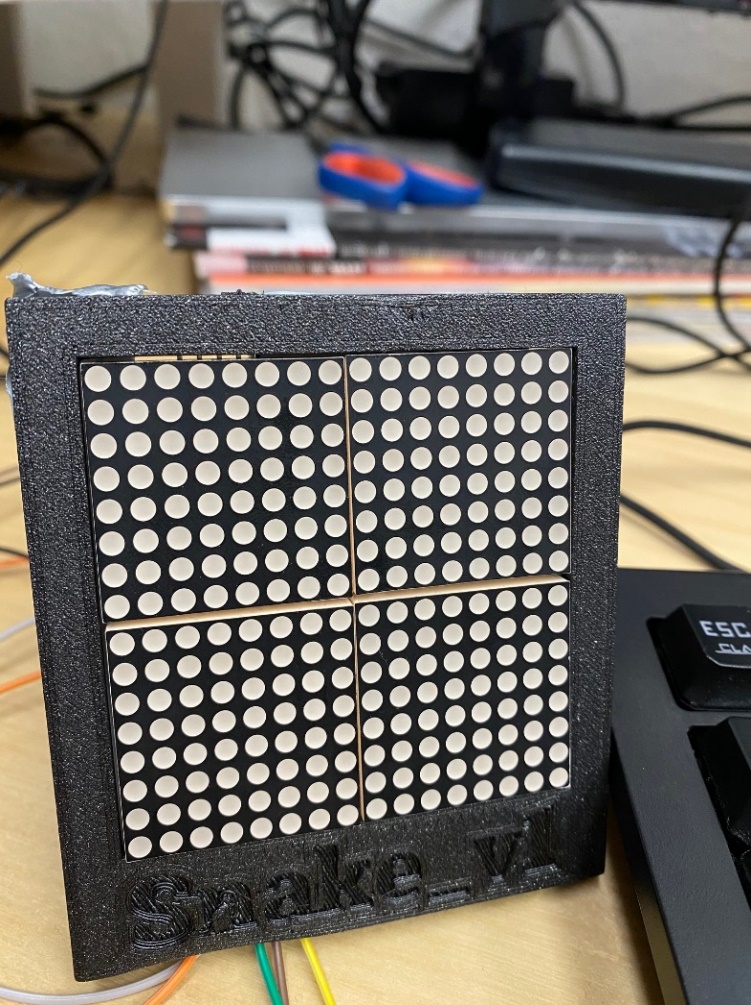 4.9.2021 – vykopnutí 
1.1.2022 –  URX verze 0.1
5.2.2022 –  Předání první konzole - 
13.4.2022 – kompletně předělaný design
19.9.2022 – URX 1
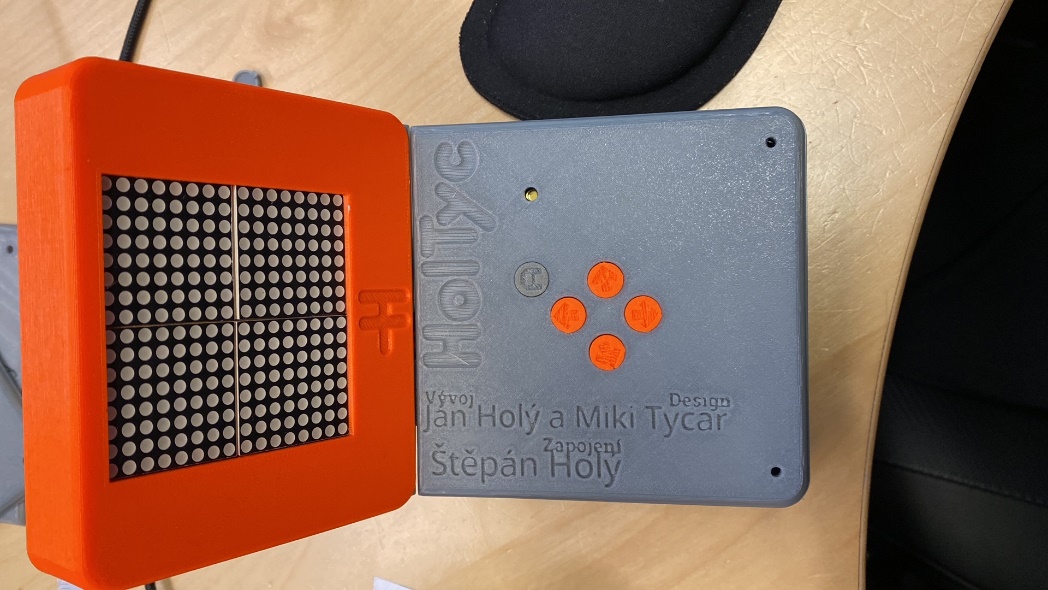 27.01.2023
Dopplerův MaFIn
3
Vývojové centrum (sklep )
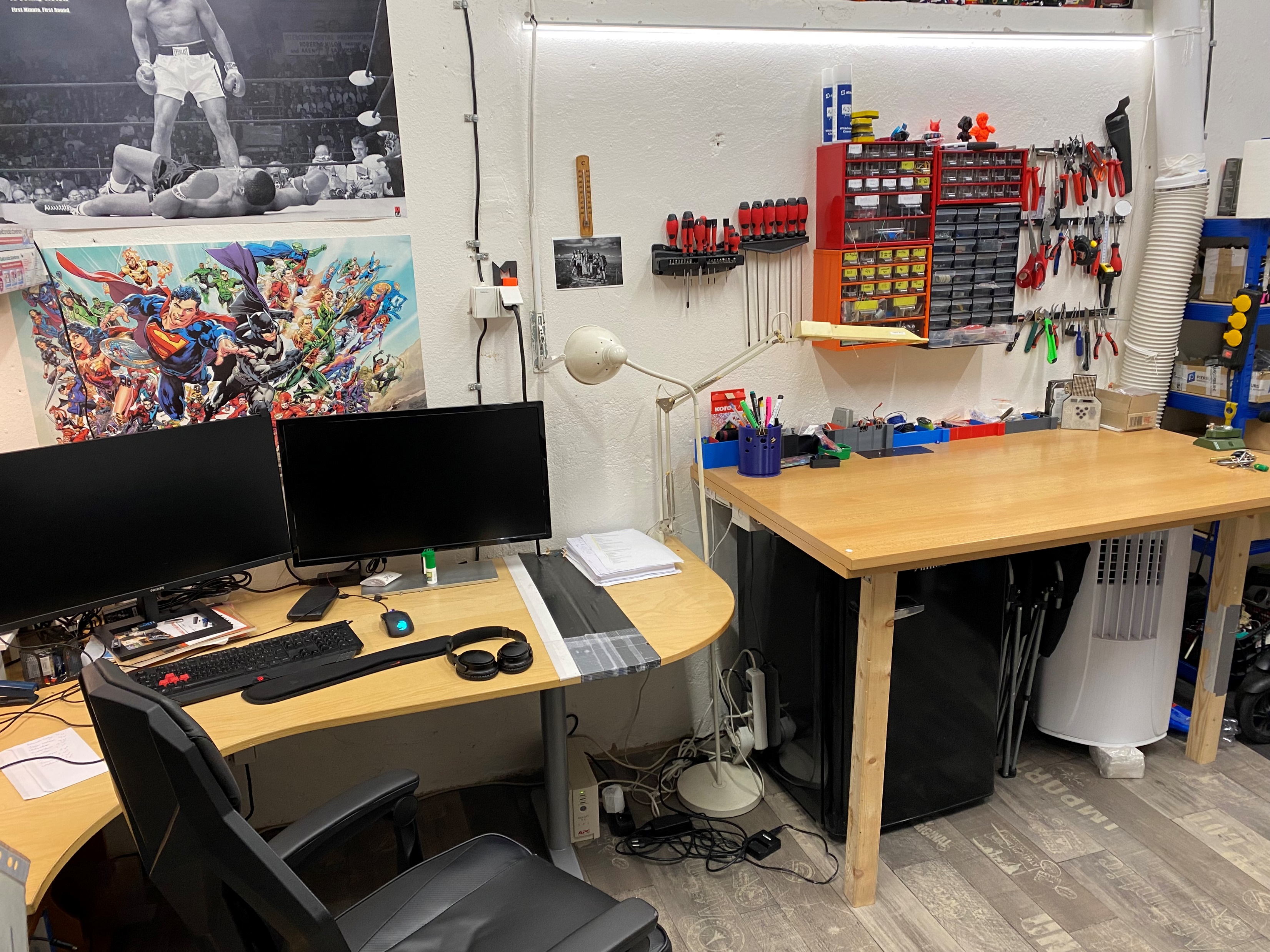 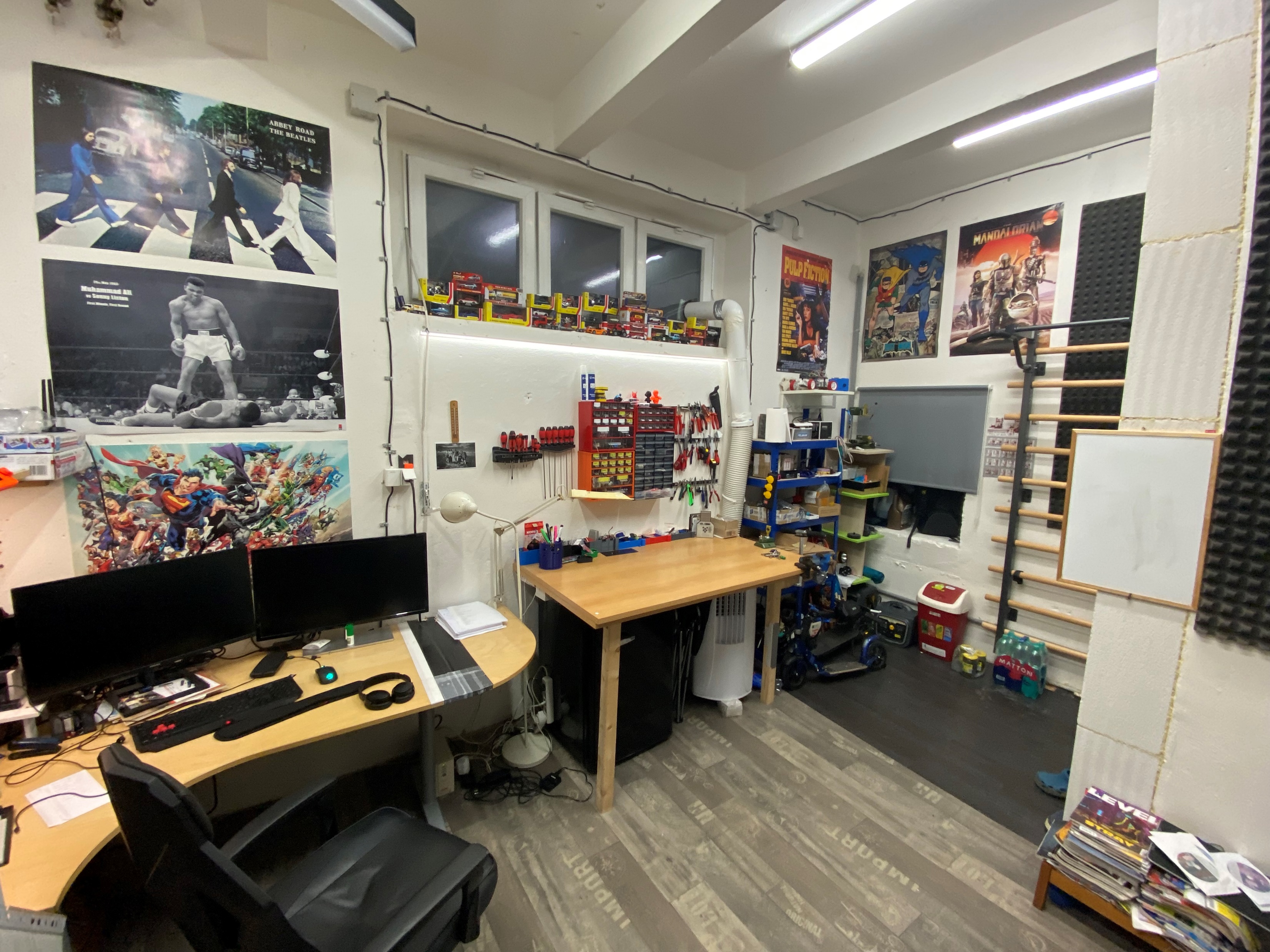 27.01.2023
Dopplerův MaFIn
4
Snake v1
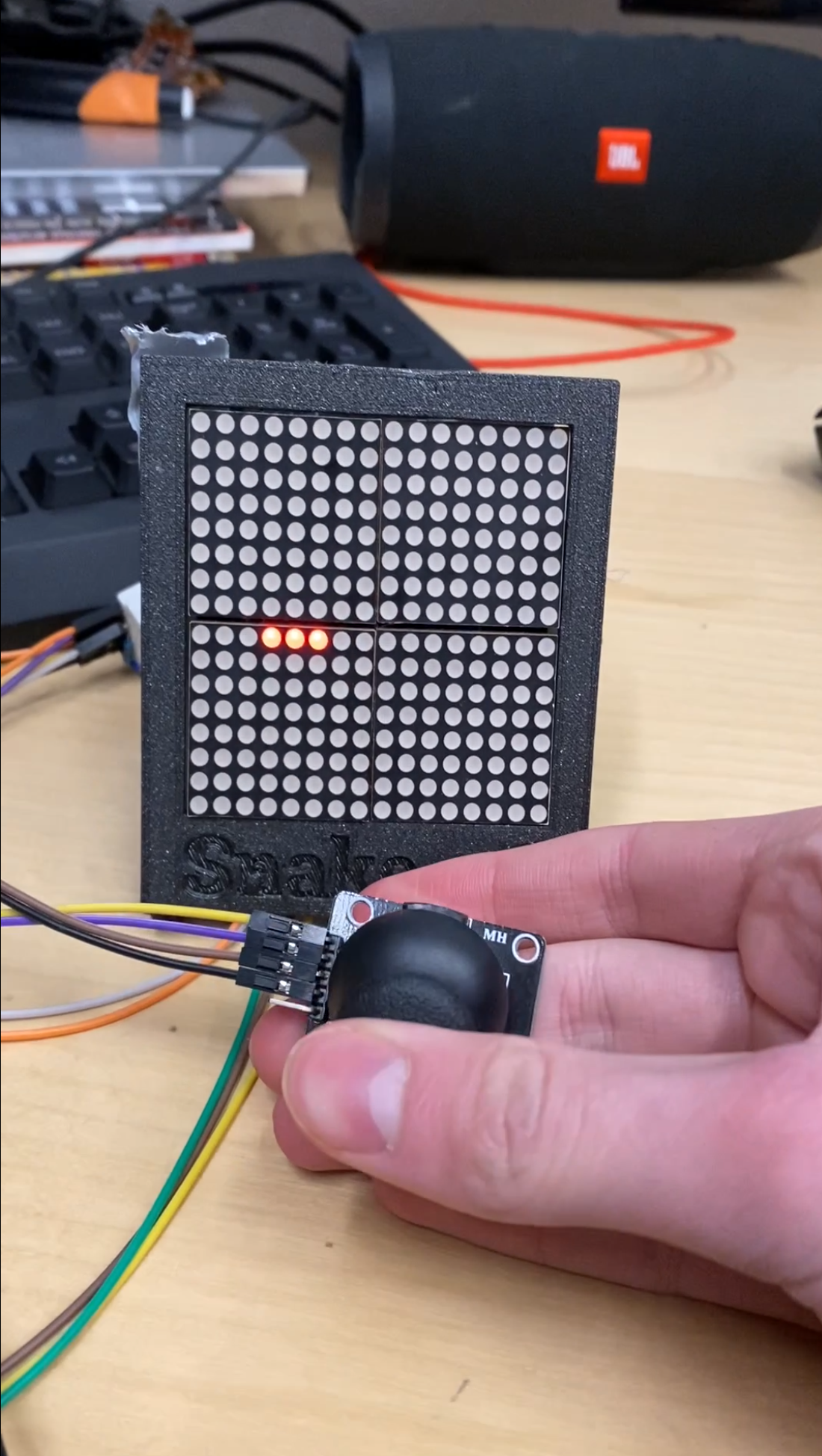 27.01.2023
Dopplerův MaFIn
5
URX 0.1/2
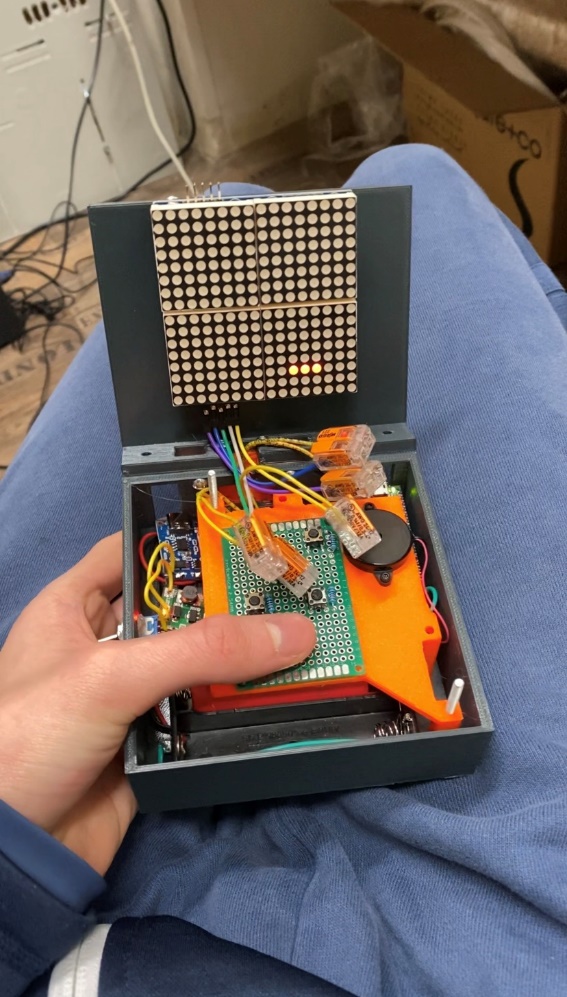 27.01.2023
Dopplerův MaFIn
6
URX 0.3
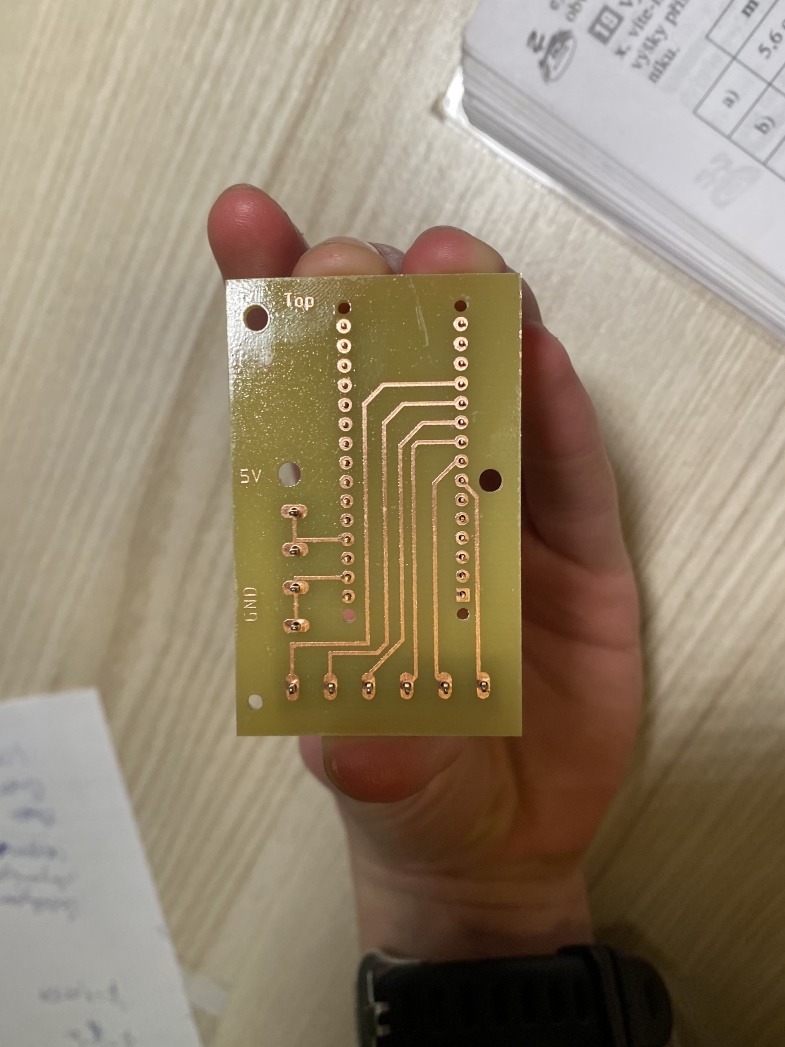 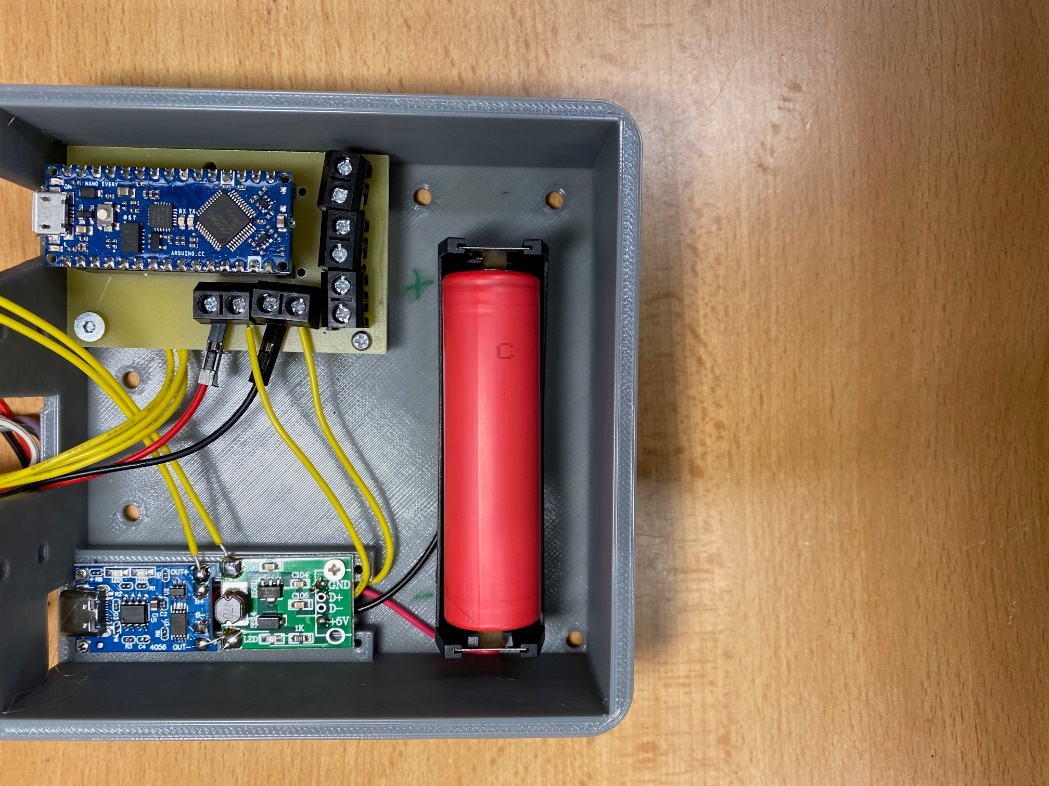 27.01.2023
Dopplerův MaFIn
7
URX 0.4
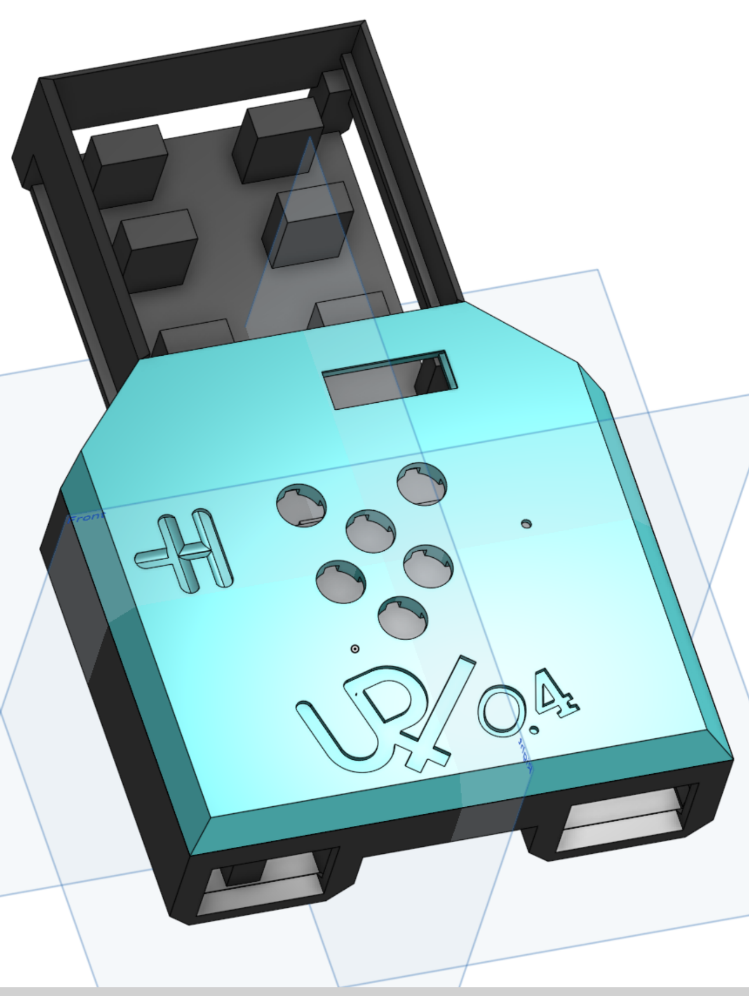 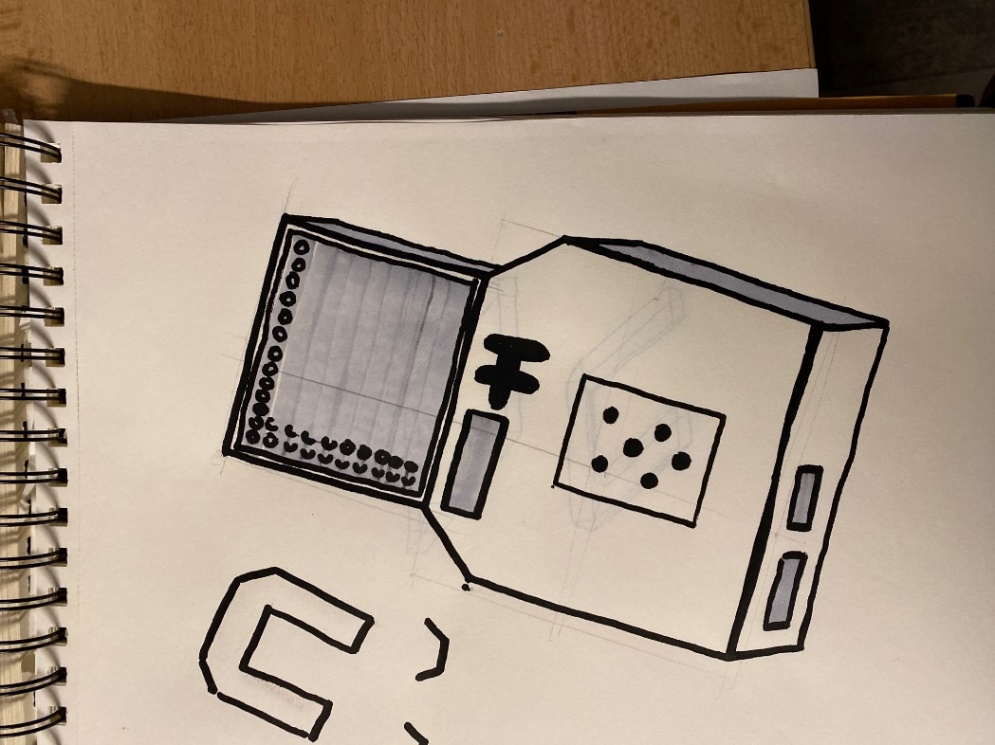 27.01.2023
Dopplerův MaFIn
8
URX 0.4
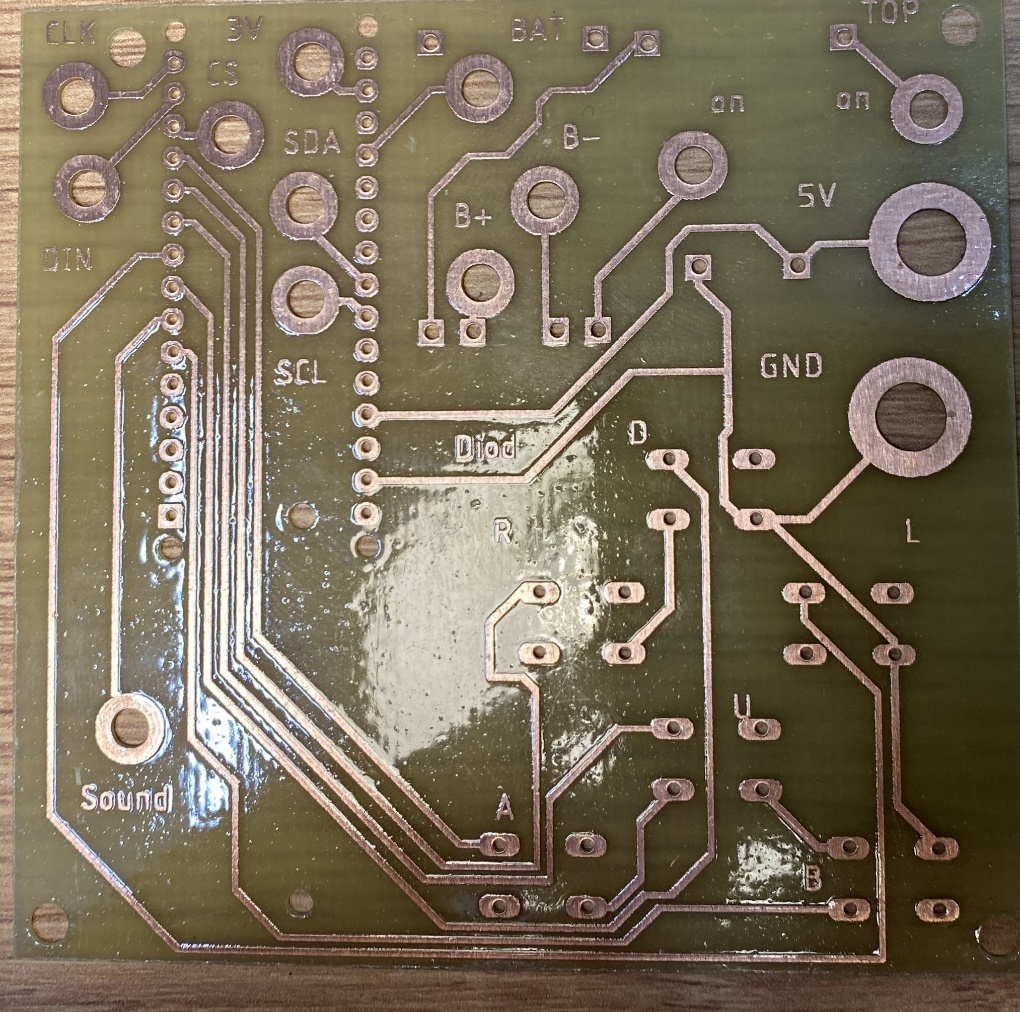 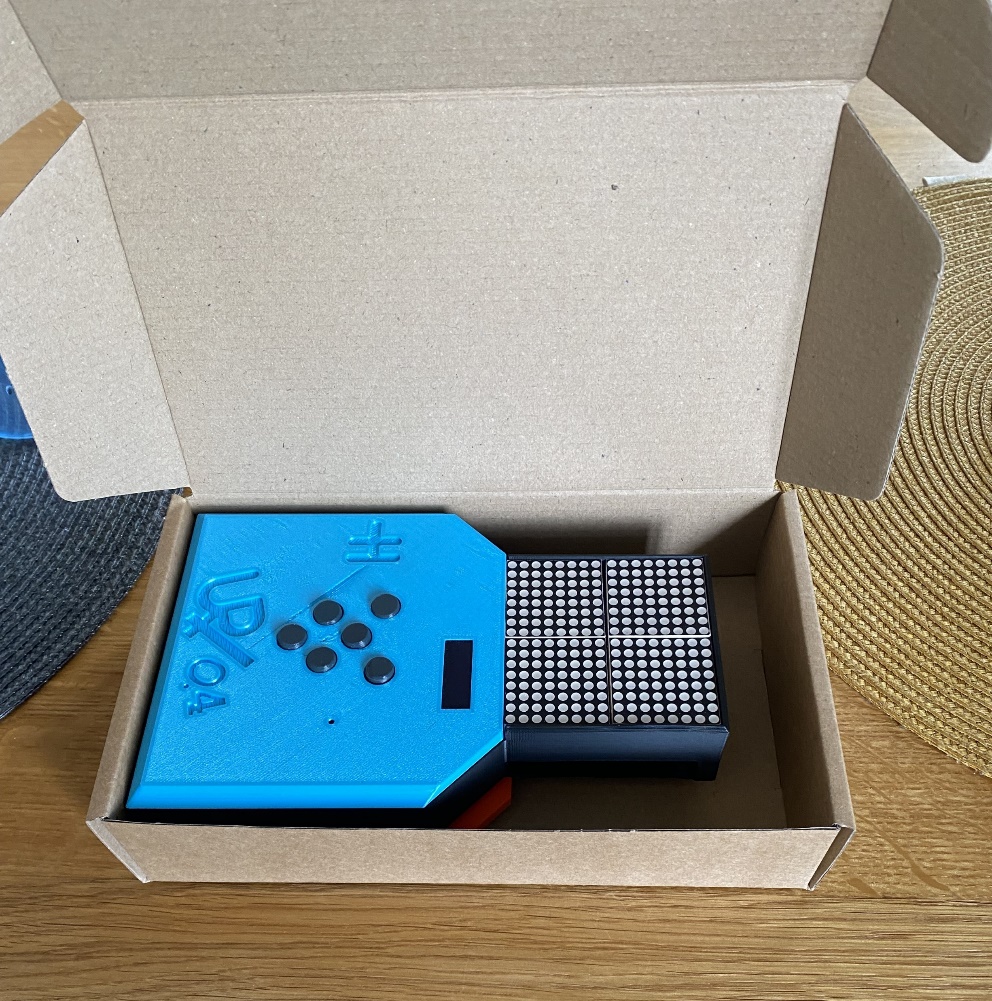 27.01.2023
Dopplerův MaFIn
9
Box + marketing
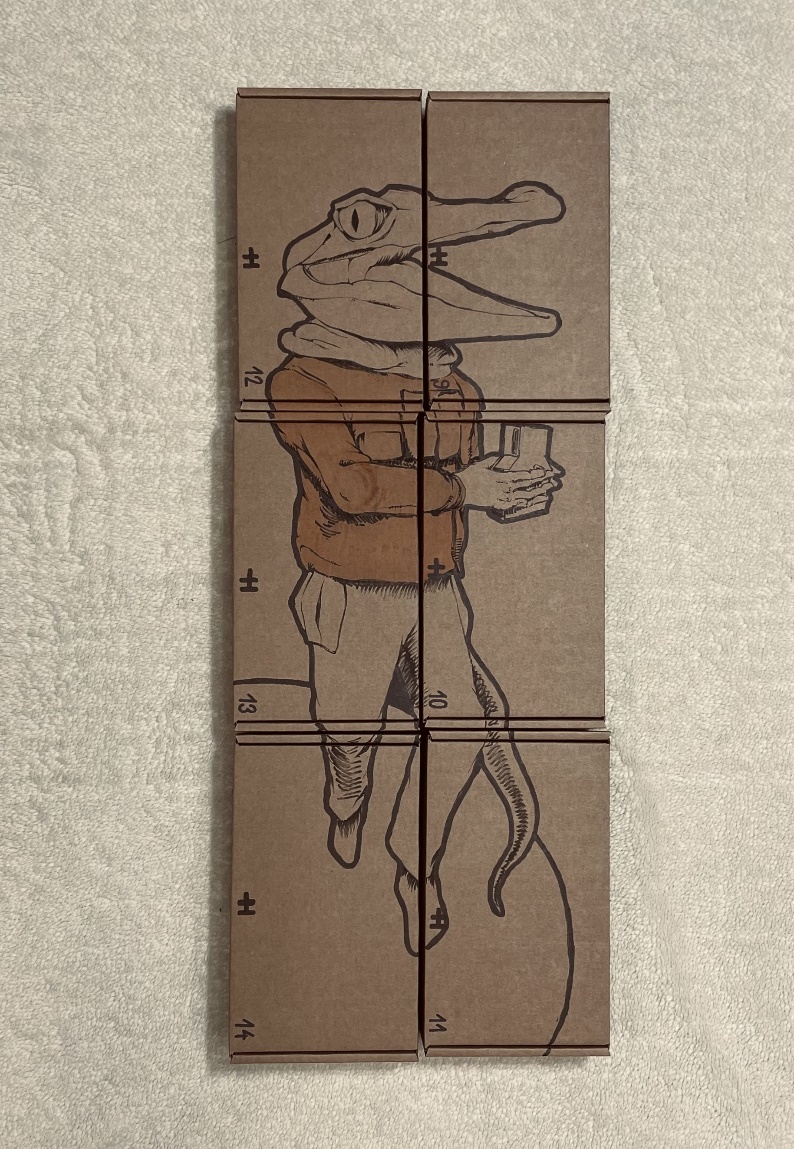 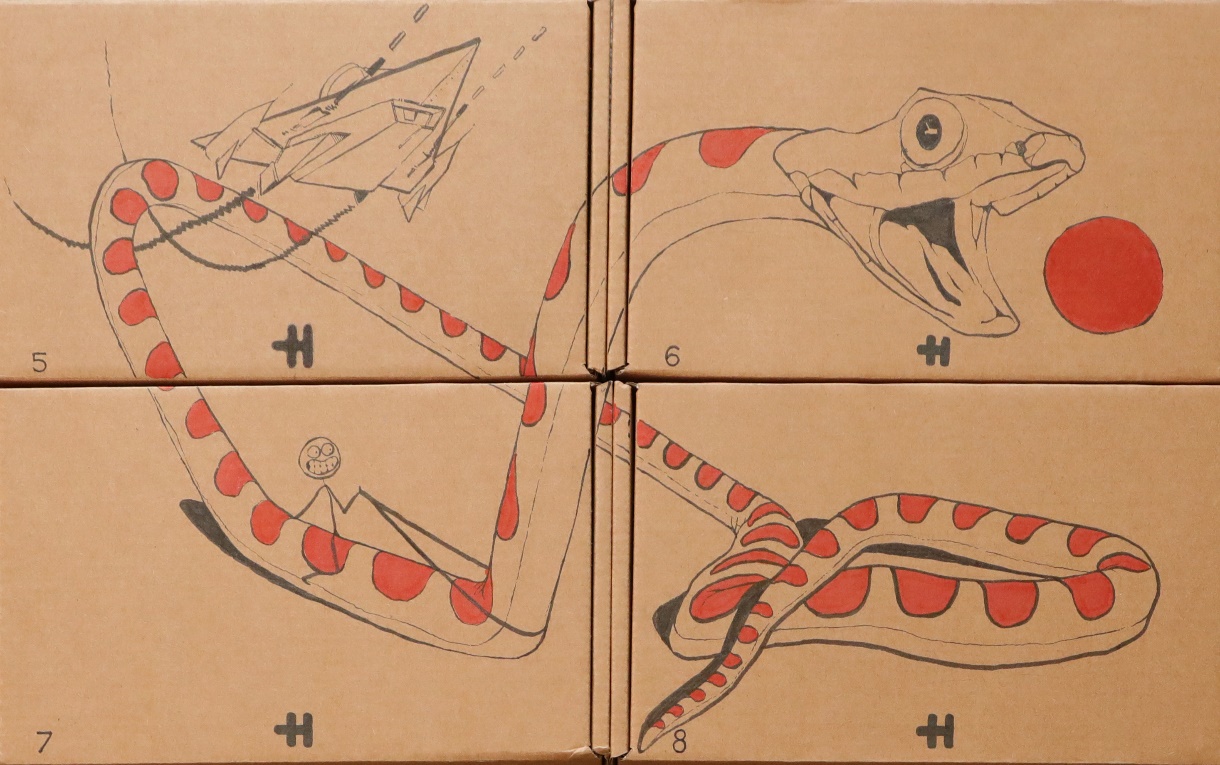 27.01.2023
Dopplerův MaFIn
10
Web
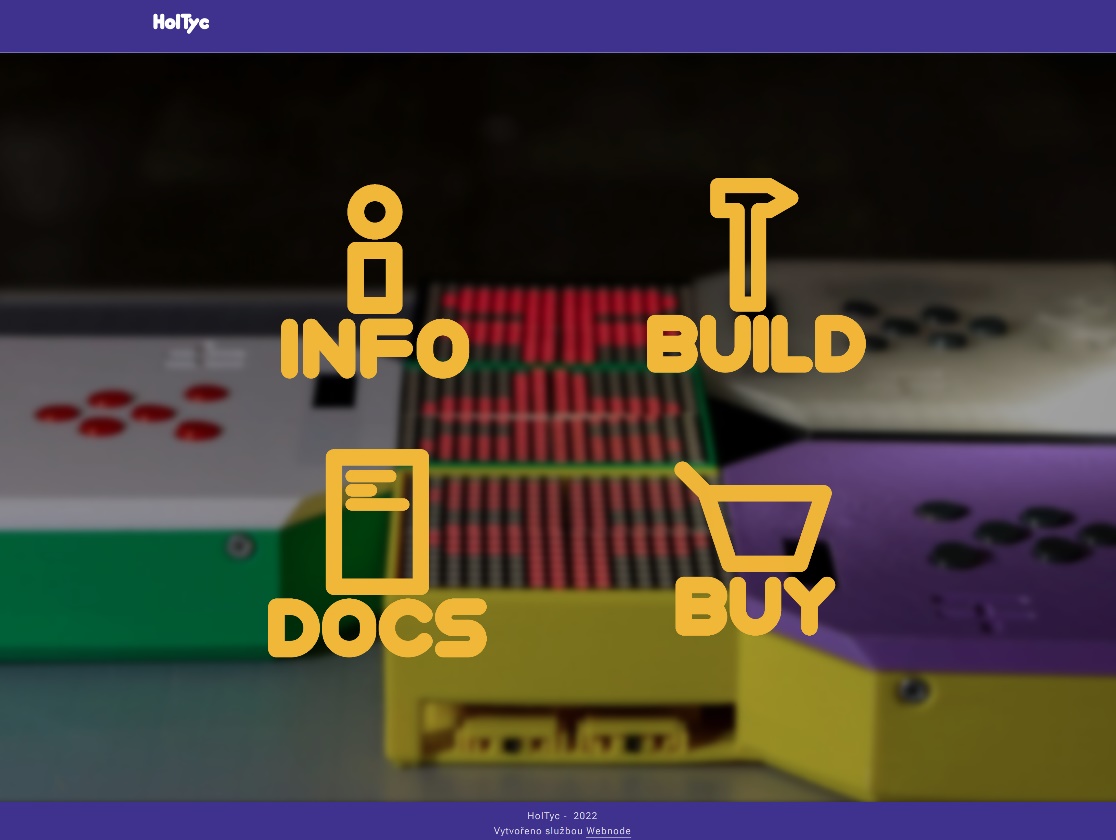 27.01.2023
Dopplerův MaFIn
11
URX 1
27.01.2023
Dopplerův MaFIn
12
URX 1
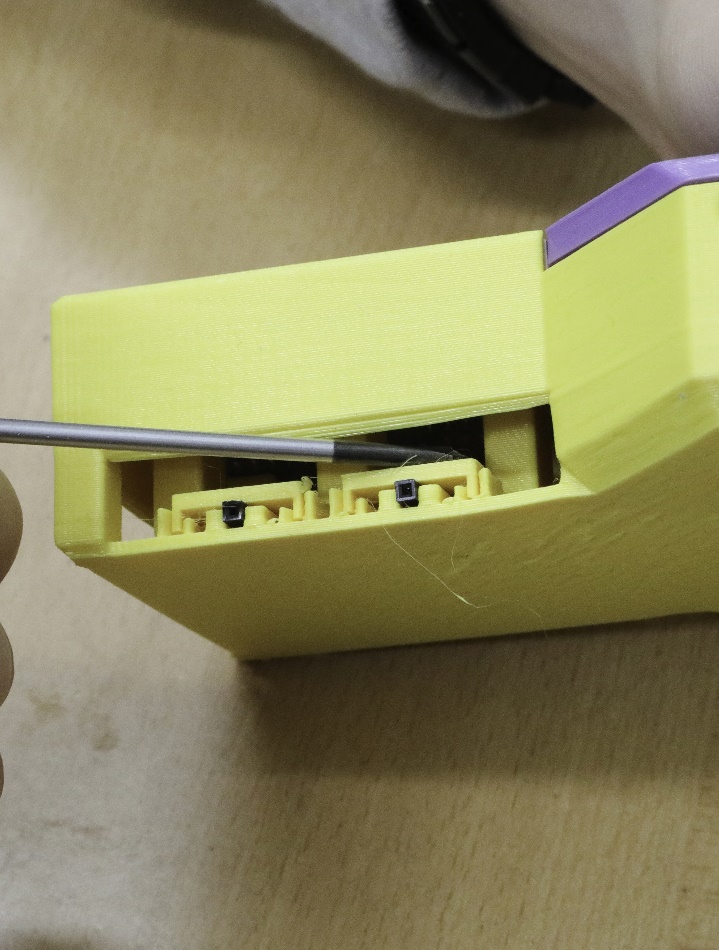 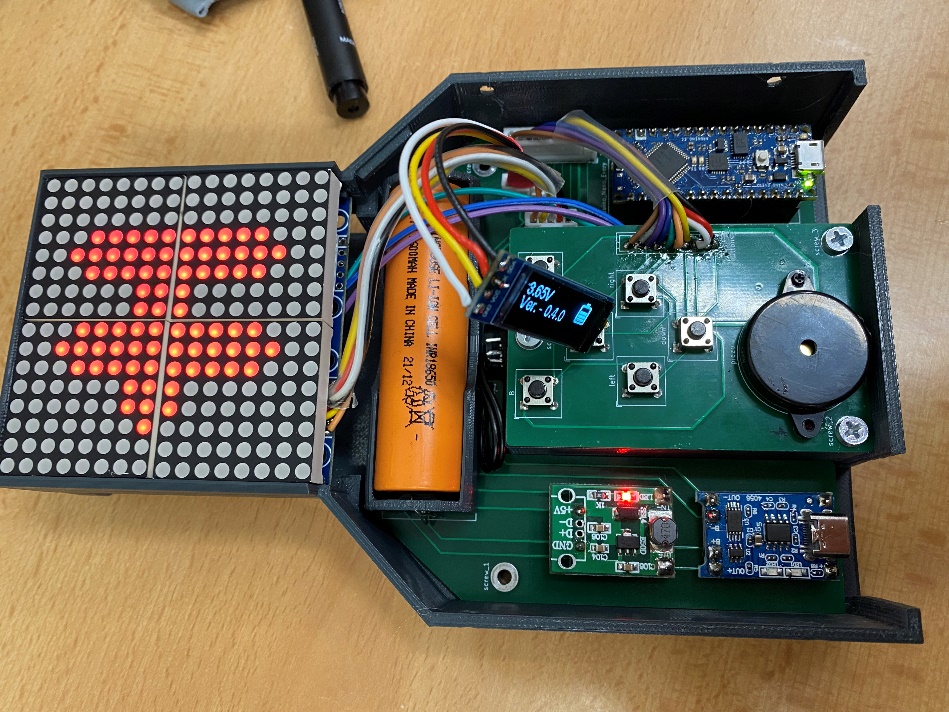 27.01.2023
Dopplerův MaFIn
13
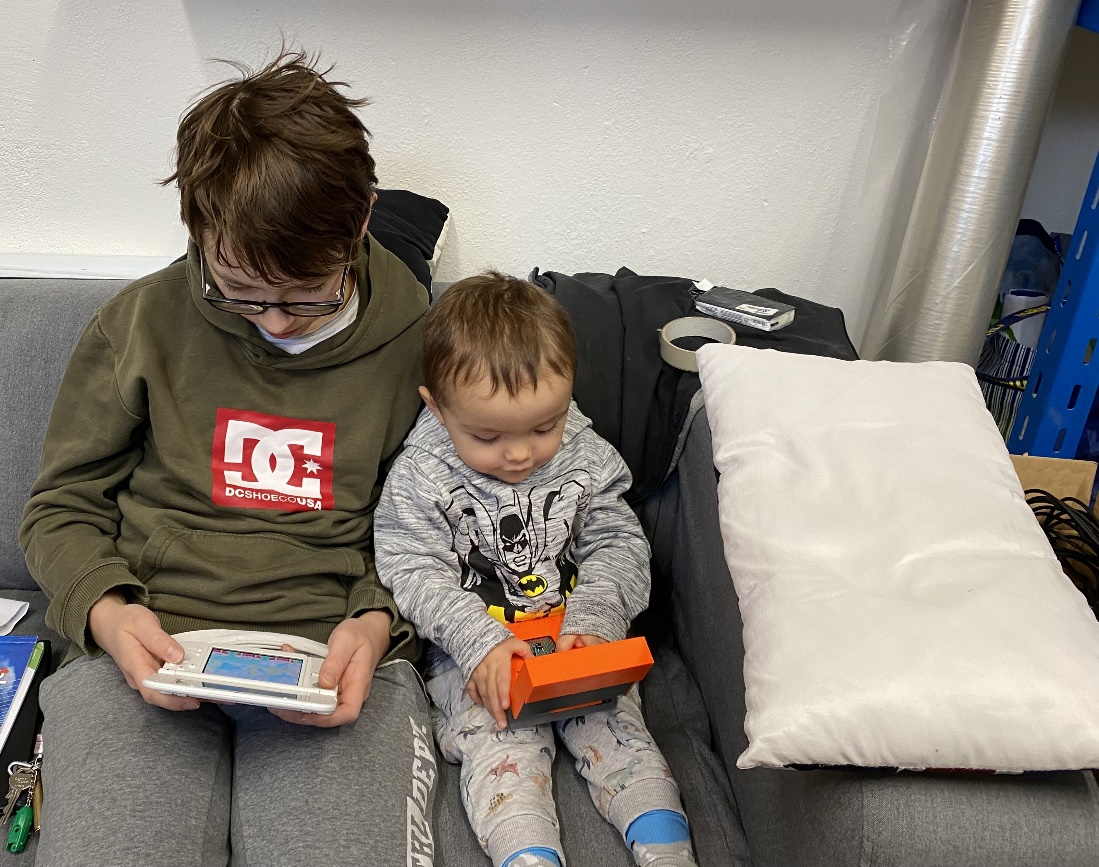 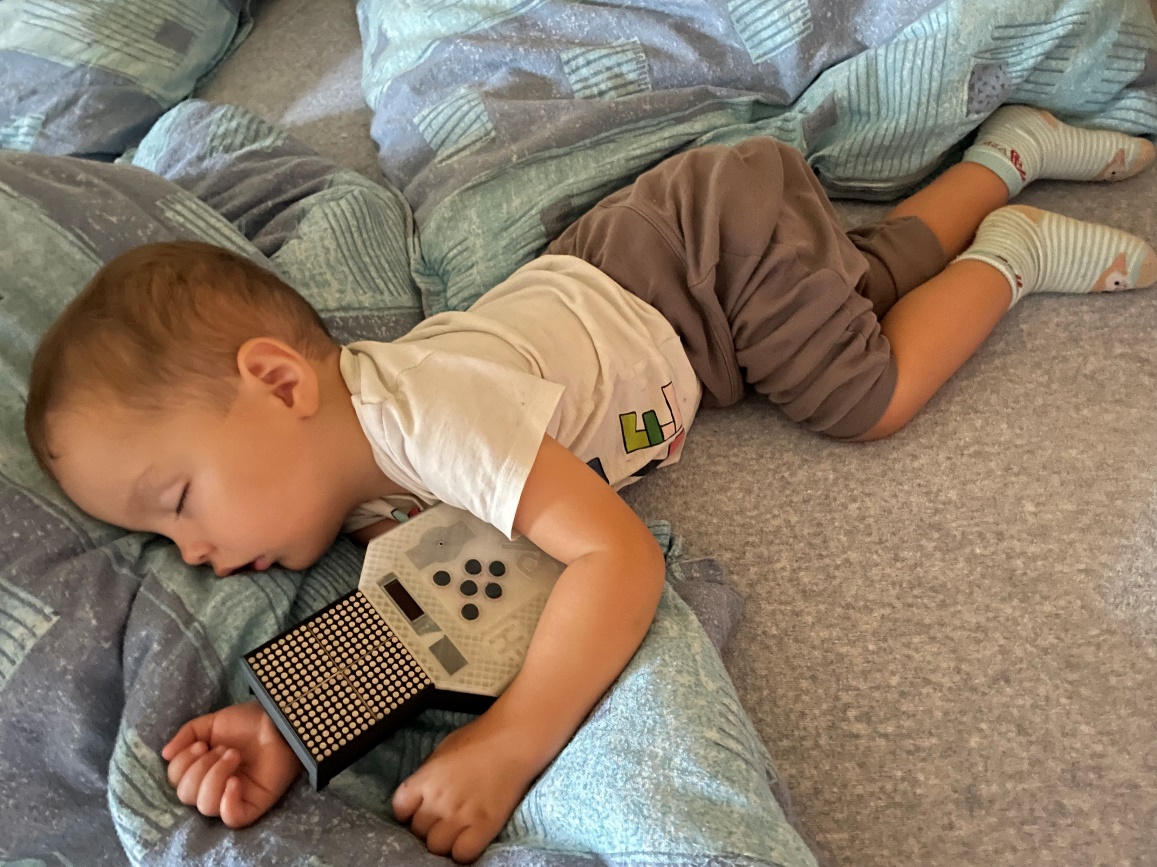 27.01.2023
Dopplerův MaFIn
14